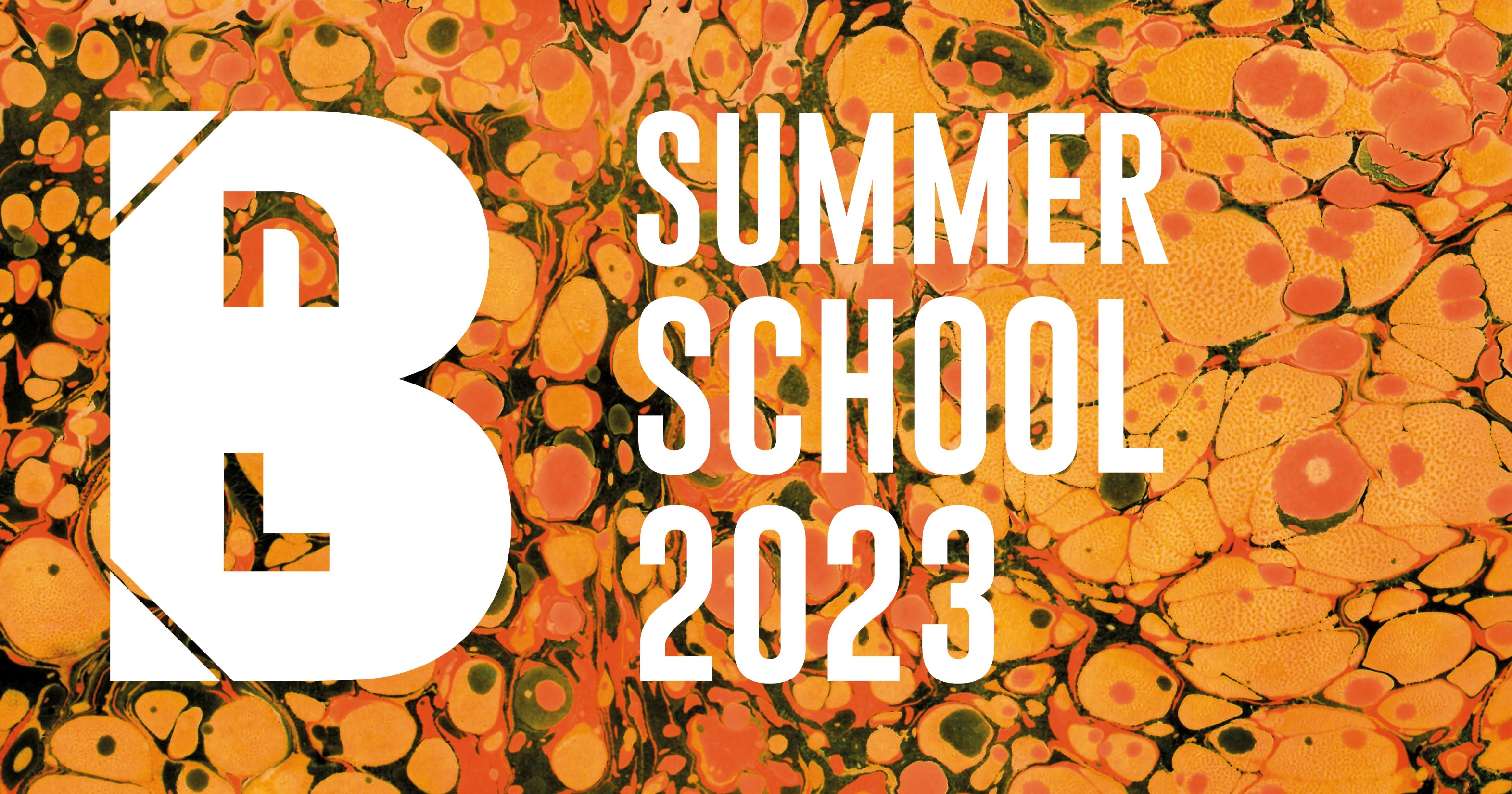 Luxembourg
Web Archive
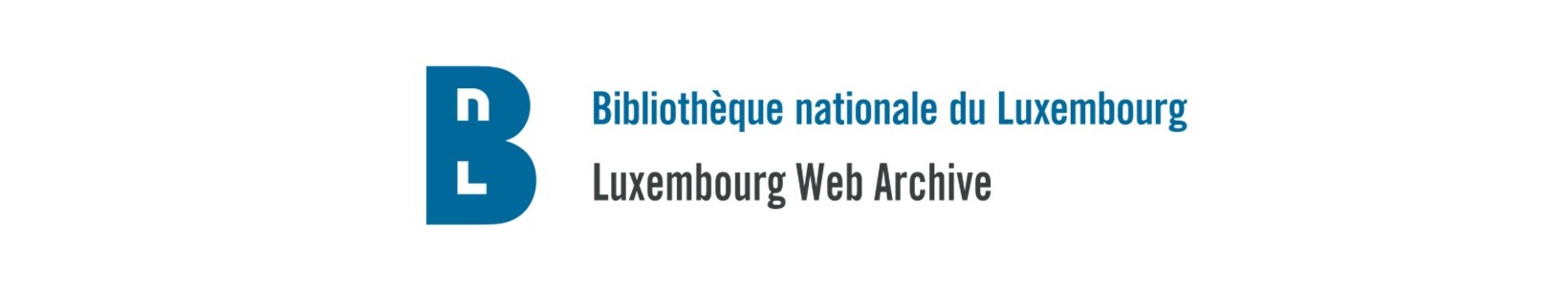 Yves MaurerHead of IT department
– technical manager– strategic focus
The Team
László TóthSoftware Engineer– develops software solutions– indexation, research engines
– manages domain crawls
– administration of technical infrastructure
– QA on the technical level
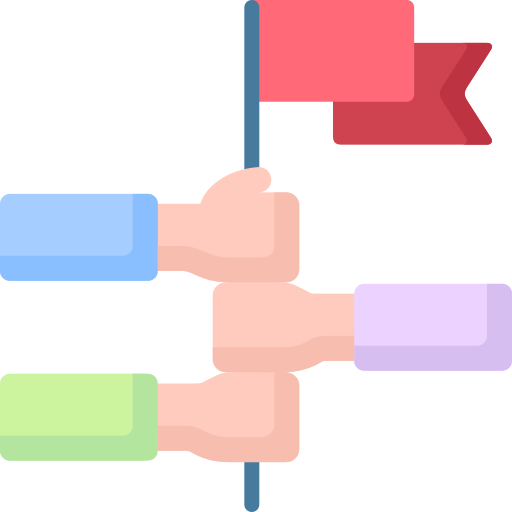 Ben ElsDigital Curator– manages special collections – point of contact for content owners – administration of webarchive.lu
– QA on the content level (with student helper)
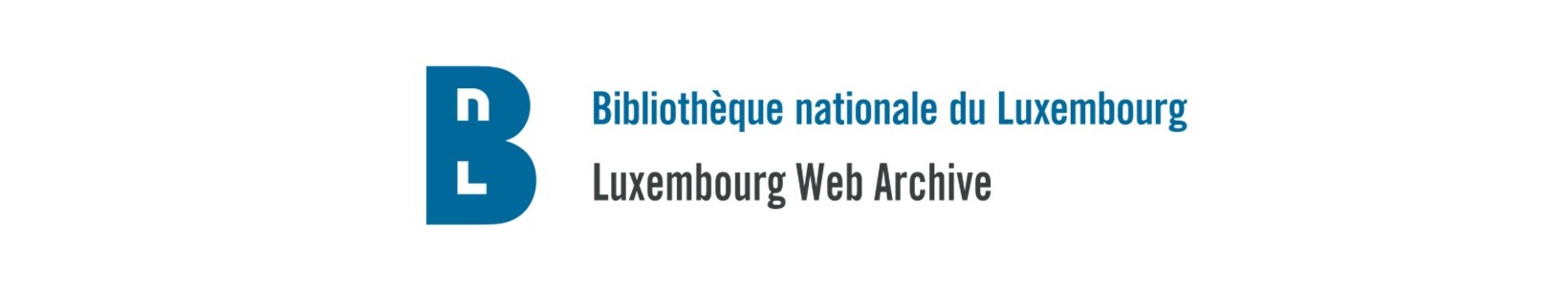 2020
2004
Base law for
Luxembourg web legal deposit
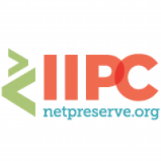 IIPC membership
Whitepaper for BnL by Hanzo Archives
BnF visit
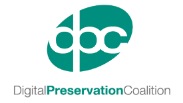 DPC membership
BnF & INA visit
Launch of
webarchive.lu
First domain crawl
Proof of concept with Heritrix
Inclusion of websites
in legal deposit ordinance
Team hiringBen Els
Inclusion of web archive in long-term preservation system
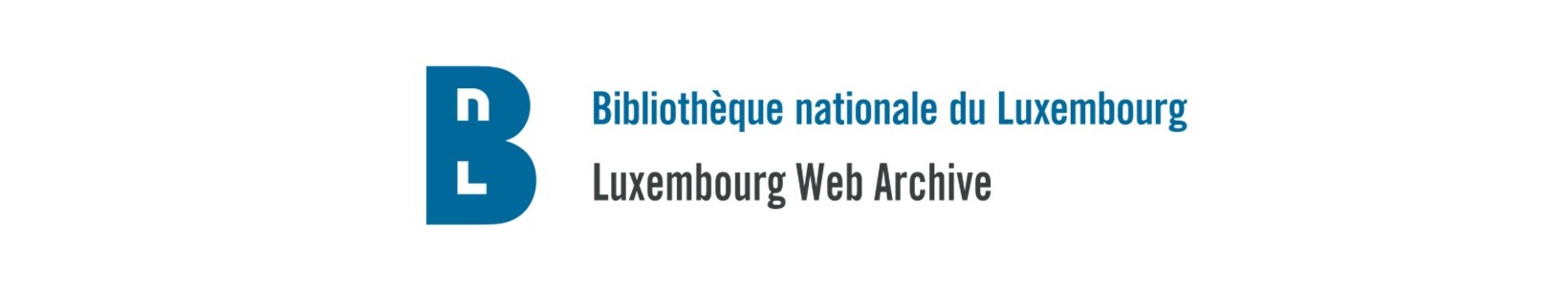 2020
2021
2022
2023
From 2 annual domain crawls to 4
Team hiringLászló Tóth
in-house crawls of news media behind paywall
Move from OpenWayback to SOLR and PY Wayback
Transfer of web archive collections to new S3 storage
Introduction of a new Curation Tool
Public tender for web archiving services (IA)
Public tender for web archiving services (IA)
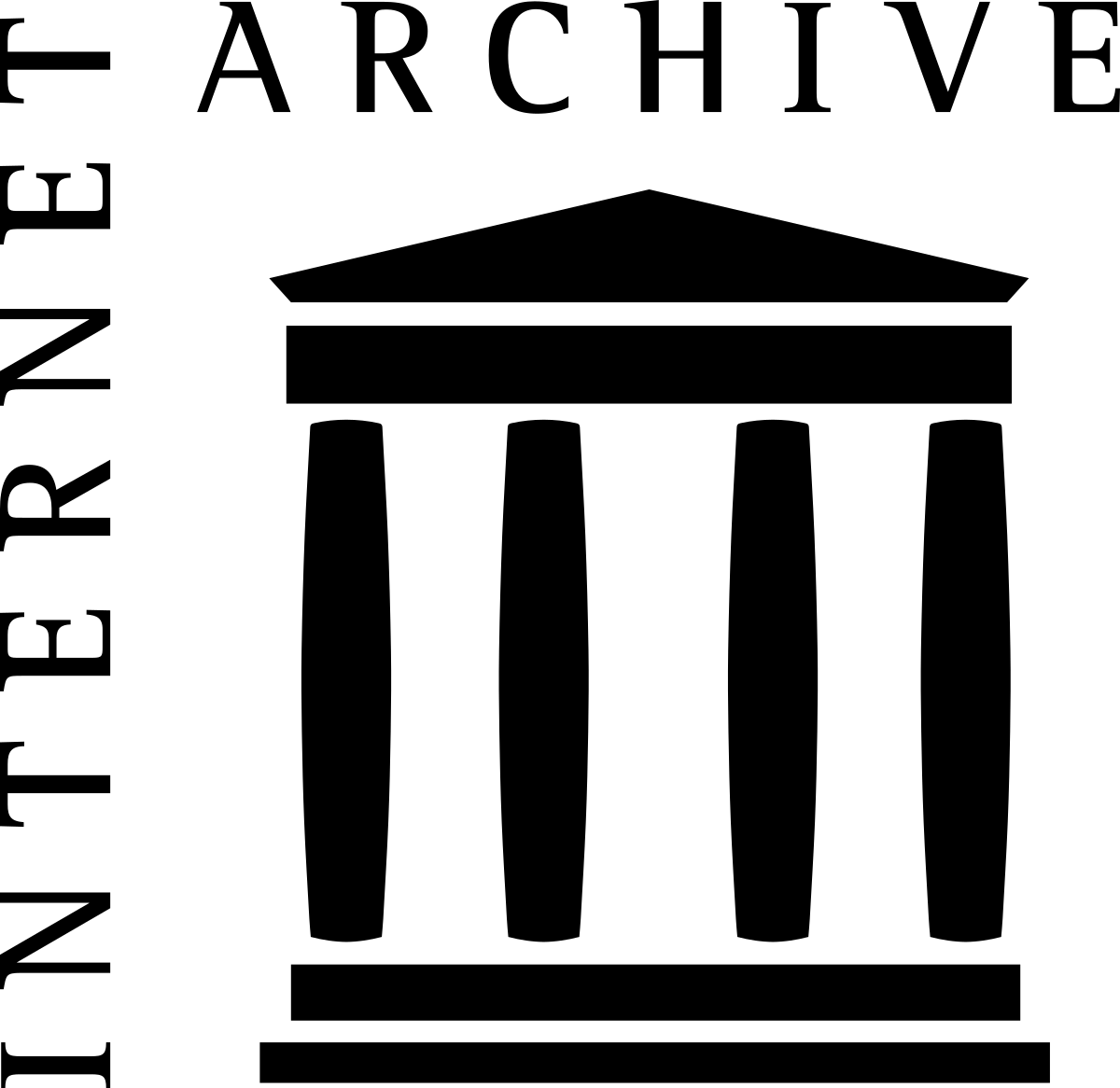 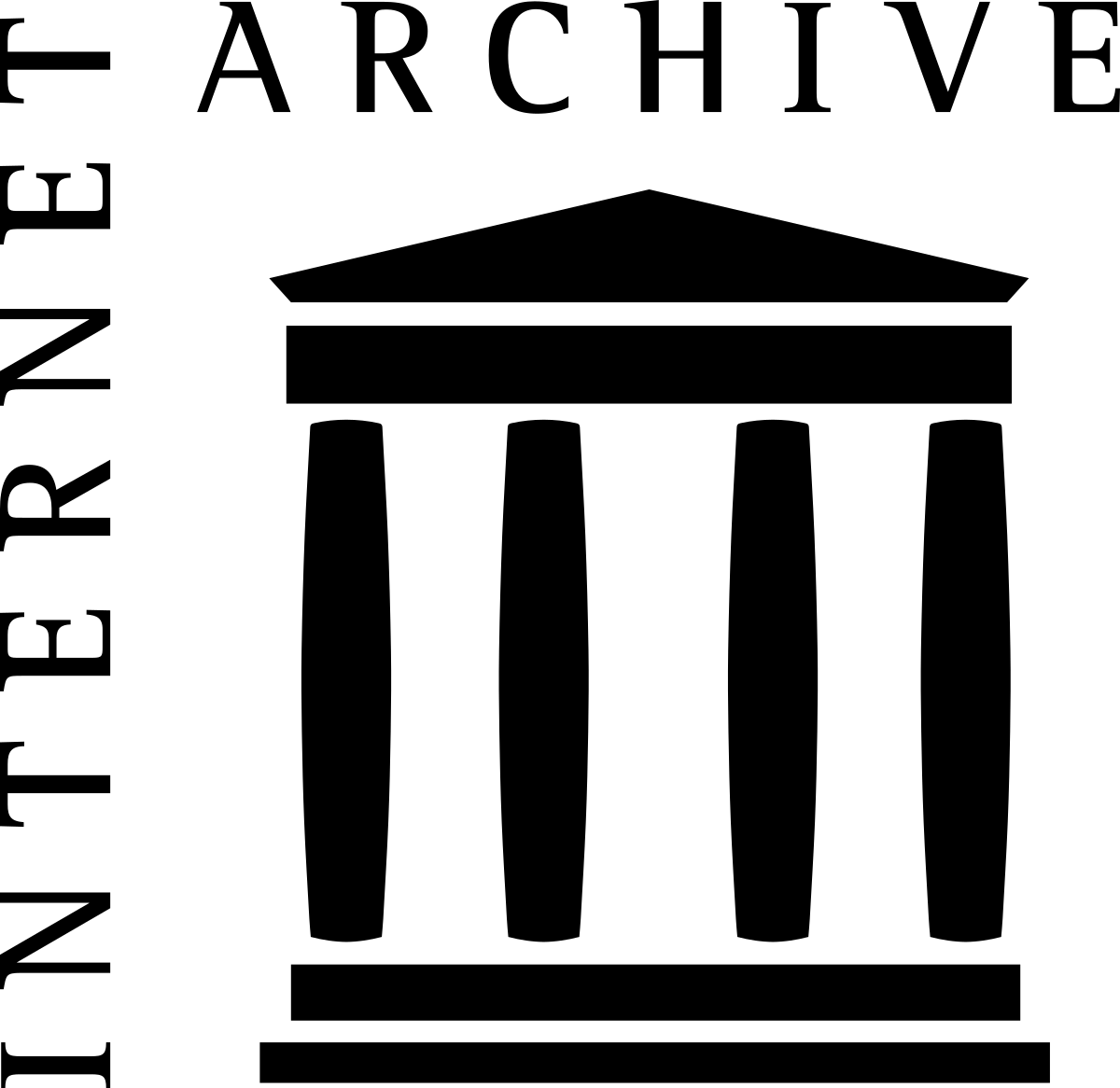 Carlo Blum promoted to deputy director
Yves Maurer promoted to head of IT
BnL hosts the IIPC GA, WAC
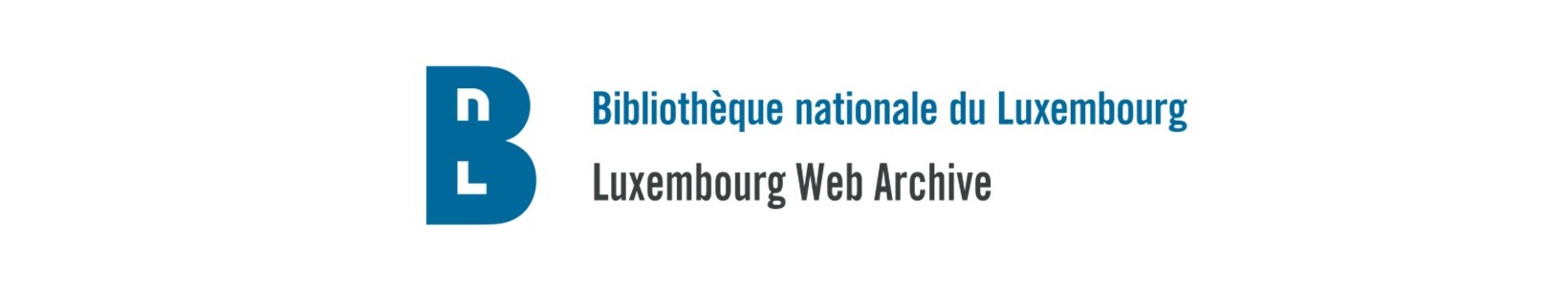 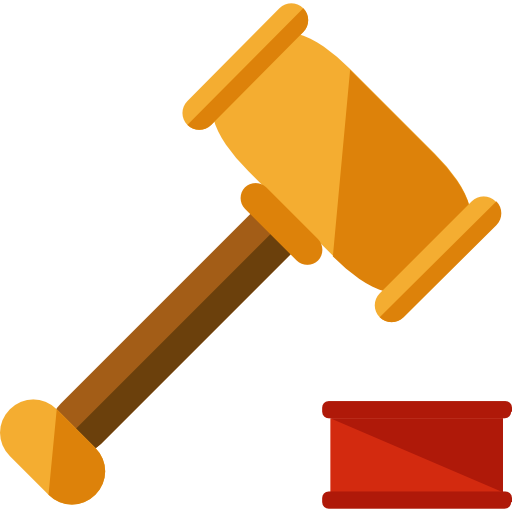 Luxembourg Web Archive is an extension of the legal deposit law for publications on paper
Règlement grand-ducal du 6 novembre 2009 relatif au dépôt légal
Article 9 et 10 de la Loi du 16 décembre 2022 portant réorganisation des instituts culturels de l’Etat
- For openly accessible websites, no active legal deposit is necessary from the website owners

- The BnL is not required to ask for permission to harvest openly accessible webcontents
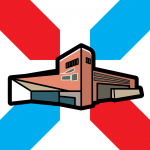 The Web Archive is only accessible on the premises of the BnL
[Speaker Notes: Firwat këmmert séch grad d’Nationalbibliothéik ëmt de Webarchiv?
Well et ass eng Erweiderung vum dépôt légal fir Publikatiounen op Papeier, sou wéi et an dene meeschte Länner op der Welt och de Fall ass]
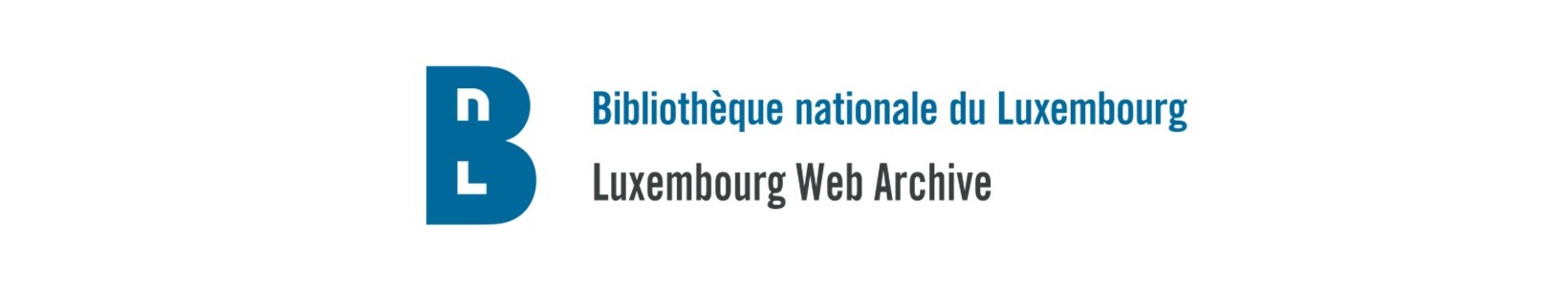 All sites published in the .lu TLD
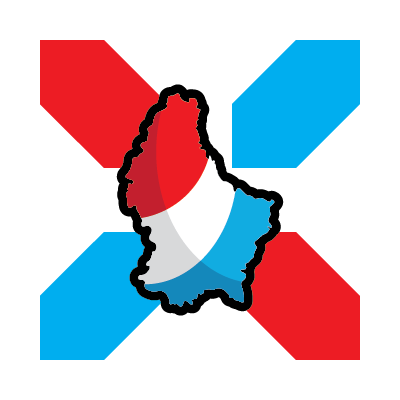 Websites publishedby non-resident Luxembourg citizens
or international websites with relevance to Luxembourg
All websites publishedby a natural person or legal entity in Luxembourg
Legal Deposit
+
National Heritage
Hosted on servers in Luxembourg
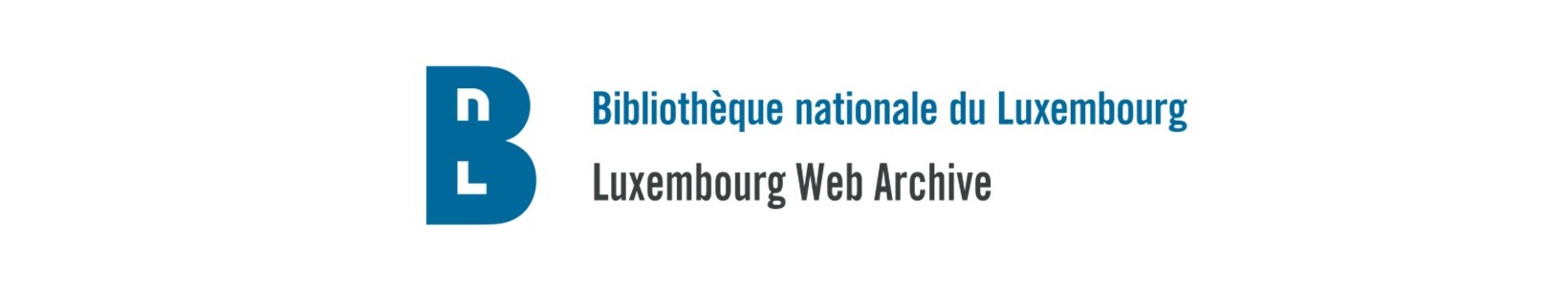 116.000nov. 2023
10.000
100.000
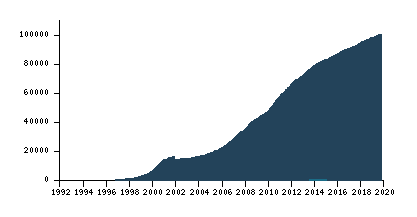 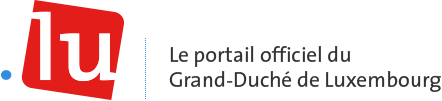 Domaines
enregistrés
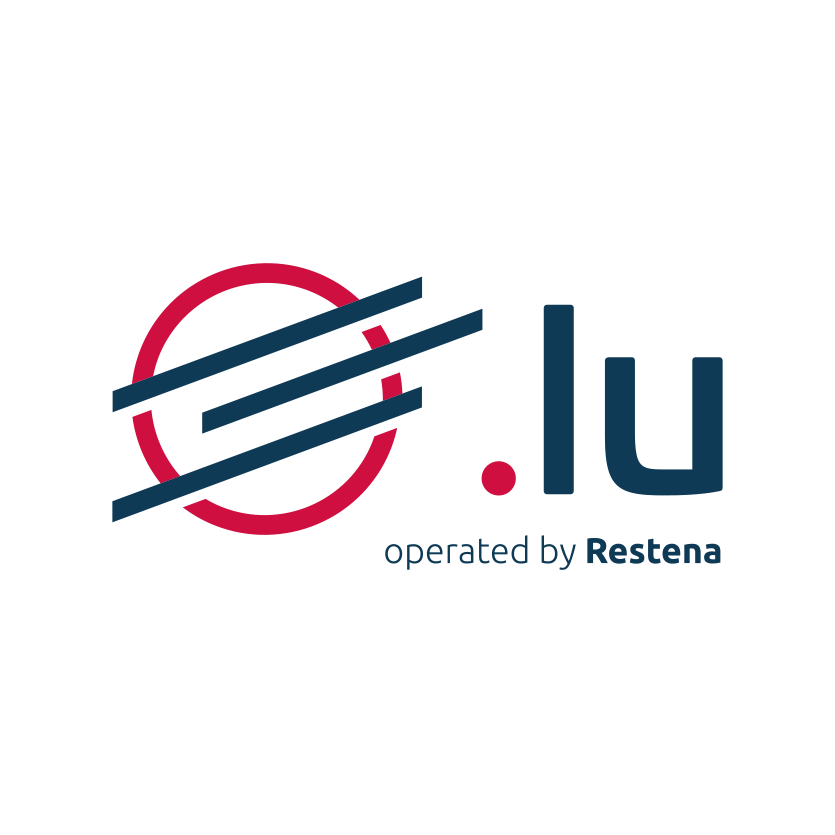 [Speaker Notes: Och de lëtzebuerger Web wisst ëmmer weider, wat d’Noutwendegkeet vum Webarchiv ënnersträicht
Zuel vun de .lu TLDs enregistréiert vun 1992 un
Am Joer 2000 well 10.000, Stand an 2018 si well 100.000 Domainen erreecht
De Webarchiv vun der BnL archivéiert och eréicht säit 2016, an dowéinst ass an dene Joere bis dohin ganz vill verluer gangen.]
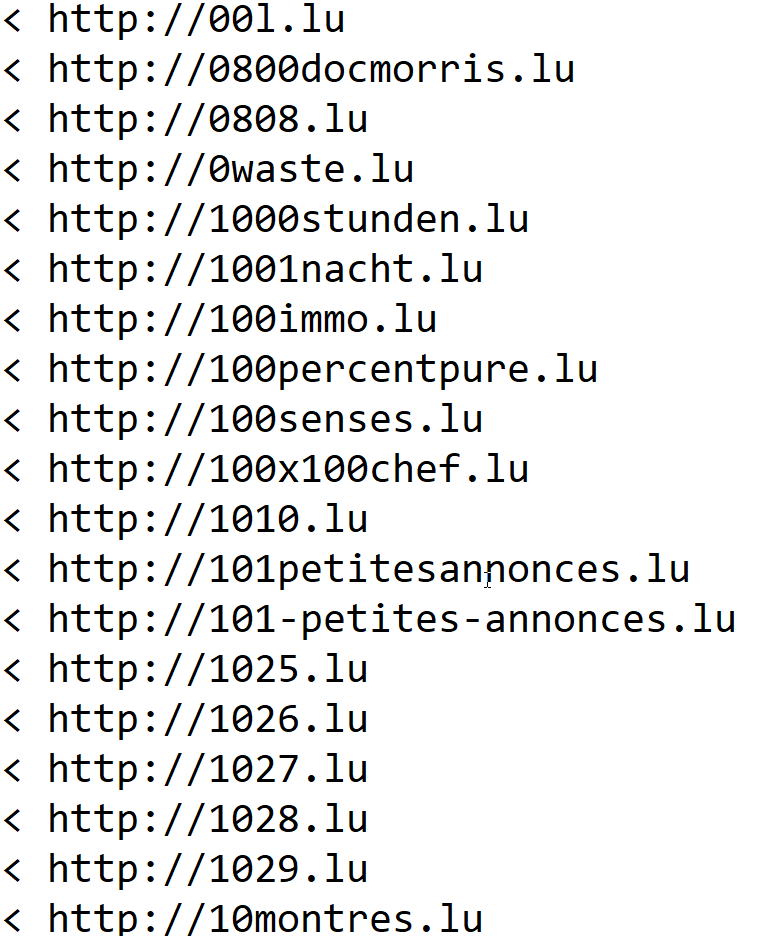 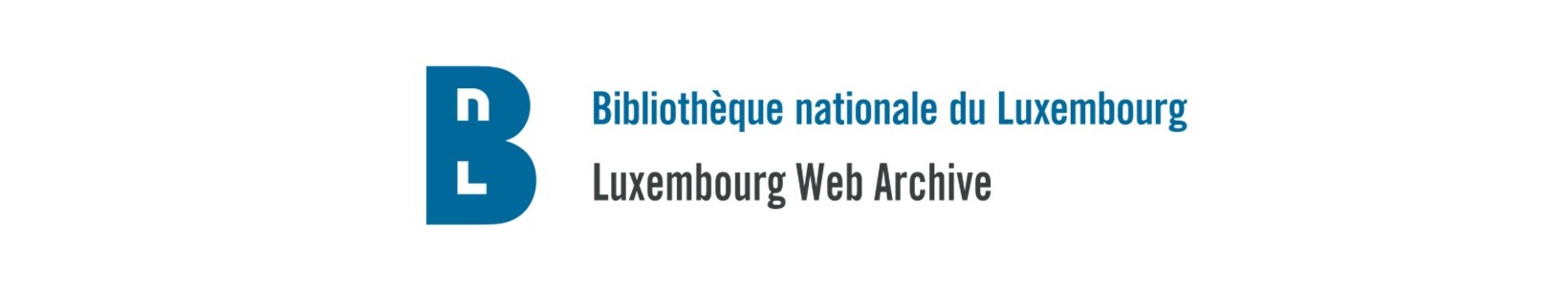 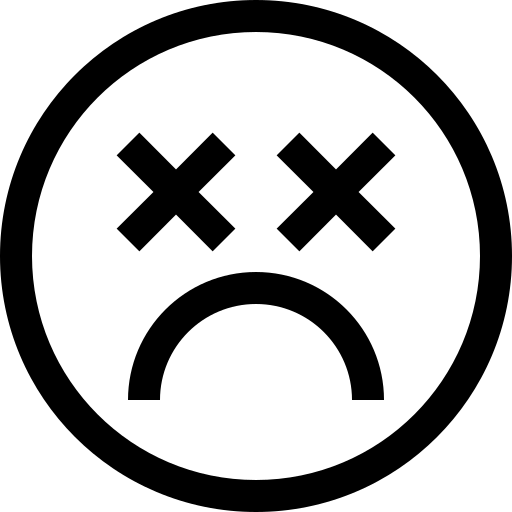 21.626 domaines
disappeared between
August 2016 
and 
December 2019
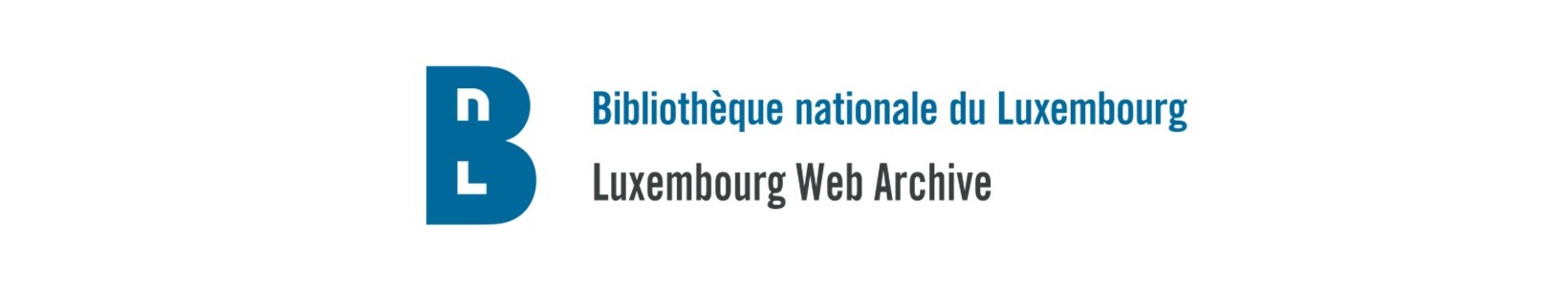 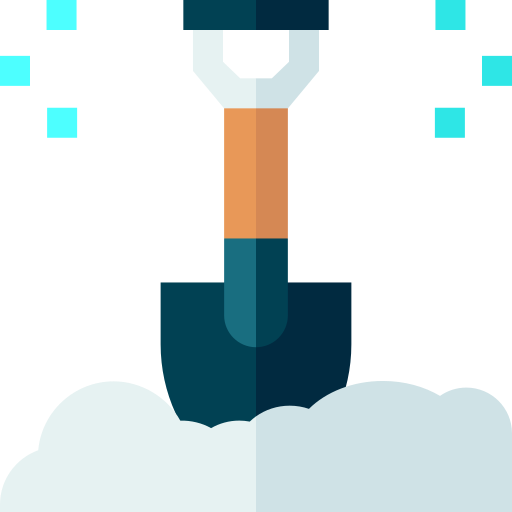 Domain Crawls
Extensive approach
All .lu domains
4 times per year
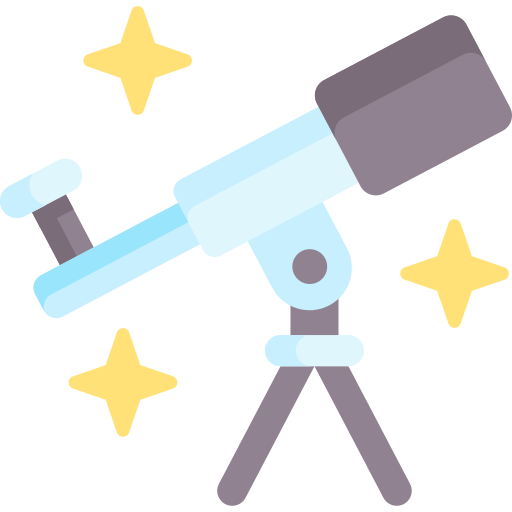 Event Collections
Events of national importance
Maximum information on a specific subject
High crawl frequency over a limited period of time
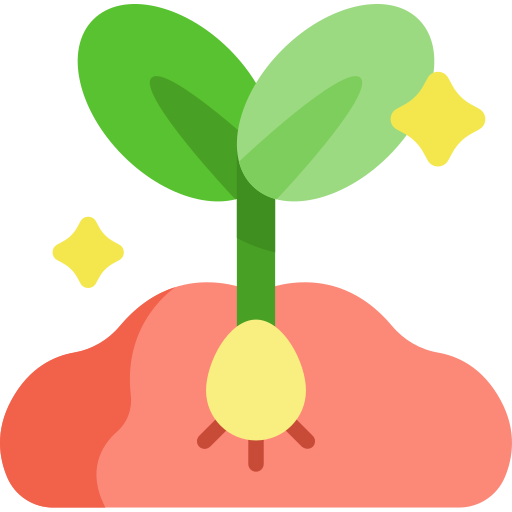 Thematic CollectionsEvolving listsCollaborative development
Adapted methods to different types of websites
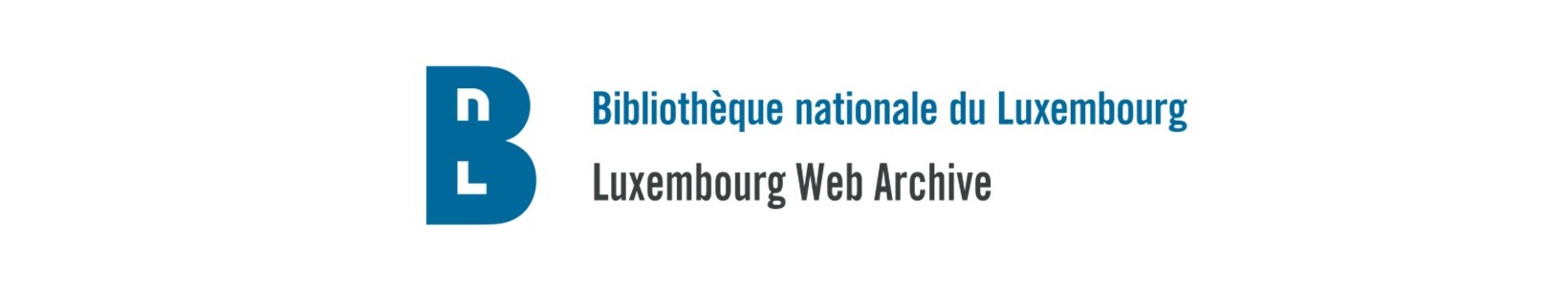 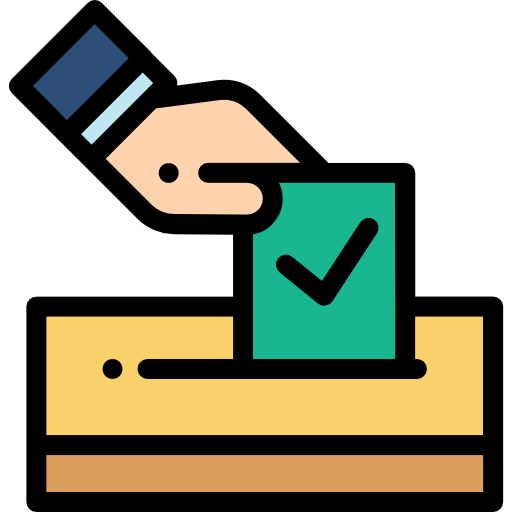 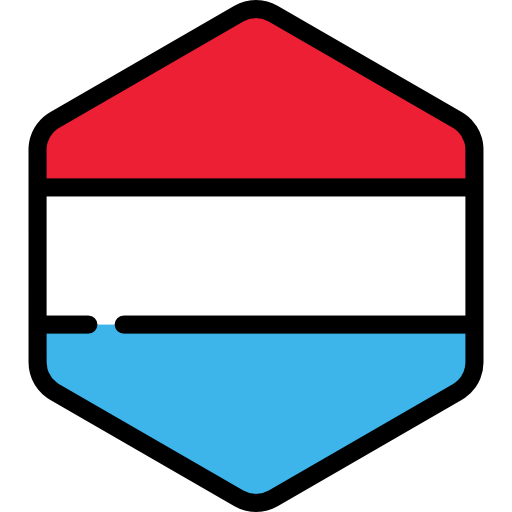 2017 LOCAL
2018 NATIONAL
2019 SOCIAL
2019 EUROPEAN
947 GB
967 GB
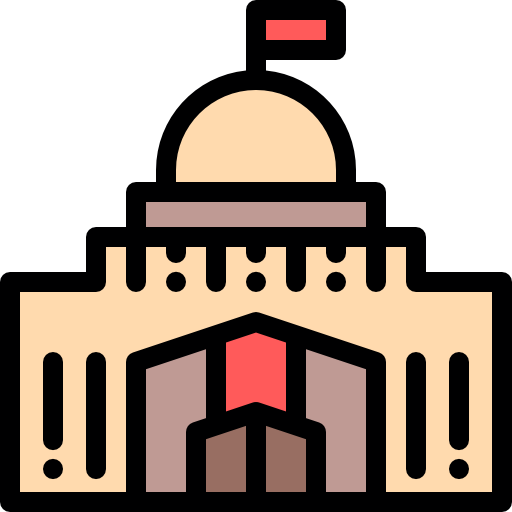 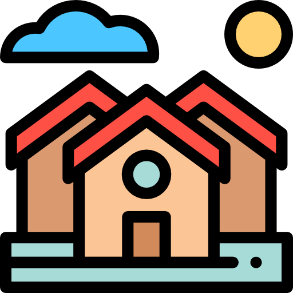 4292Seeds
9764 Seeds
109 Crawls
200 Crawls
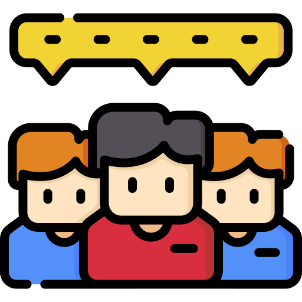 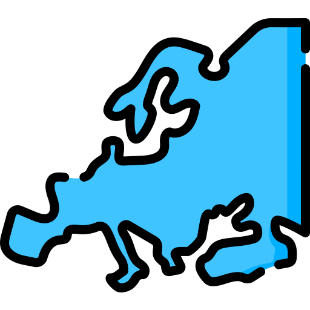 166 GB
100 Seeds
5Crawls
545GB
1055 Seeds
100 Crawls
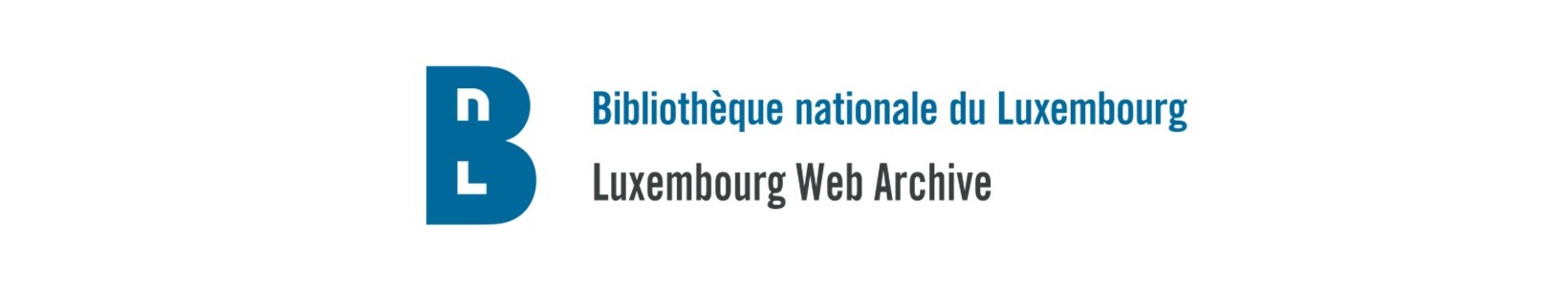 Covid-19 Collection
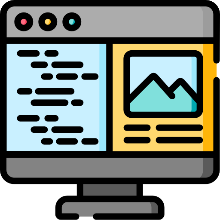 820 websites
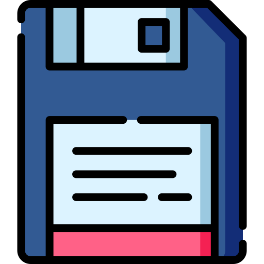 4100 GB
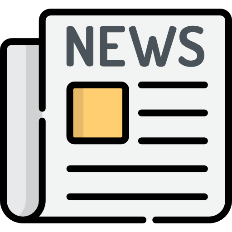 27.000 news articles
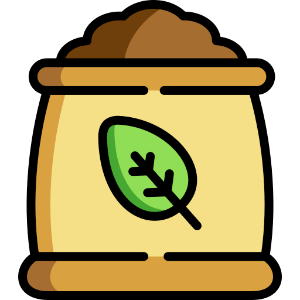 28.000 seeds
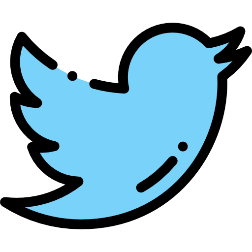 229 Twitter profiles
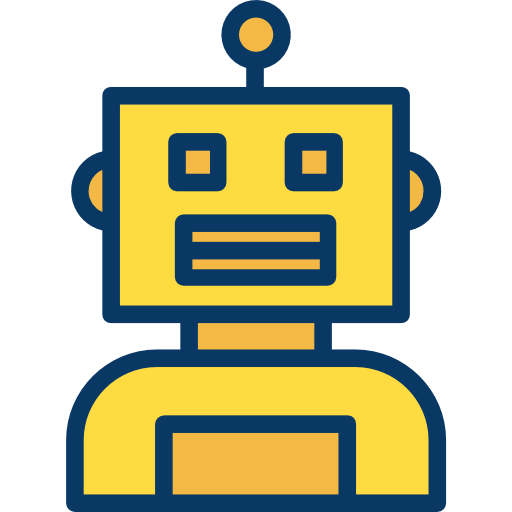 2200 crawls390 seeds daily171 seeds weekly209 seeds monthly
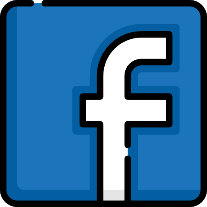 104 Facebook pages
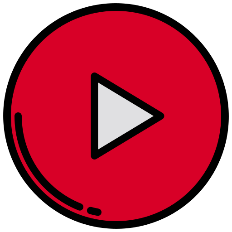 40 Youtube channels
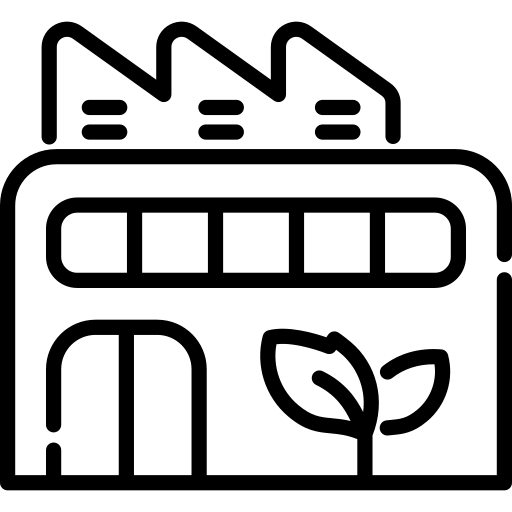 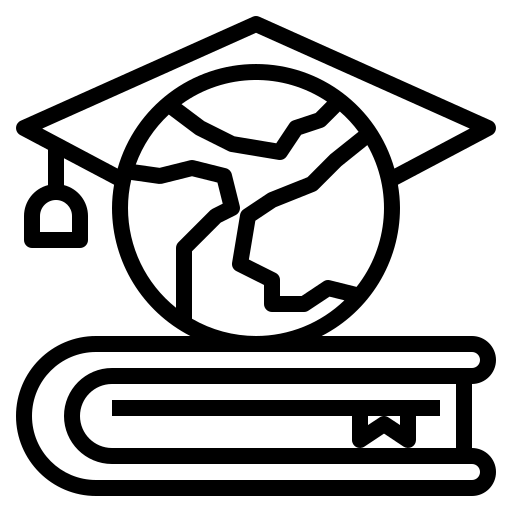 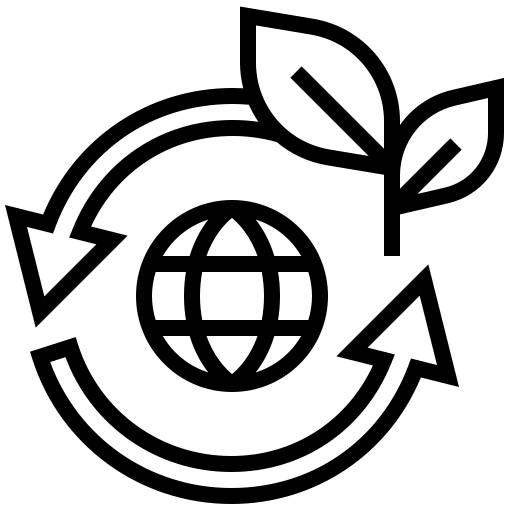 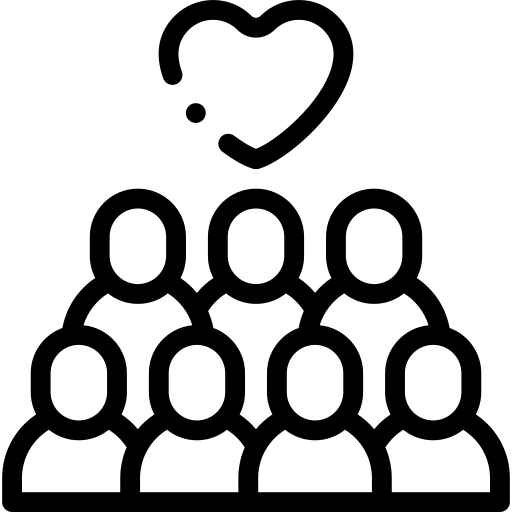 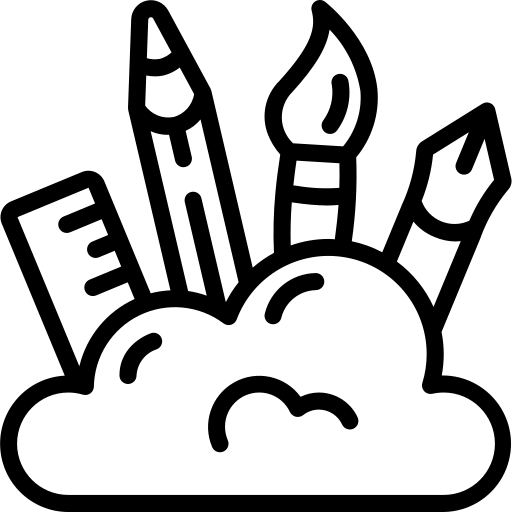 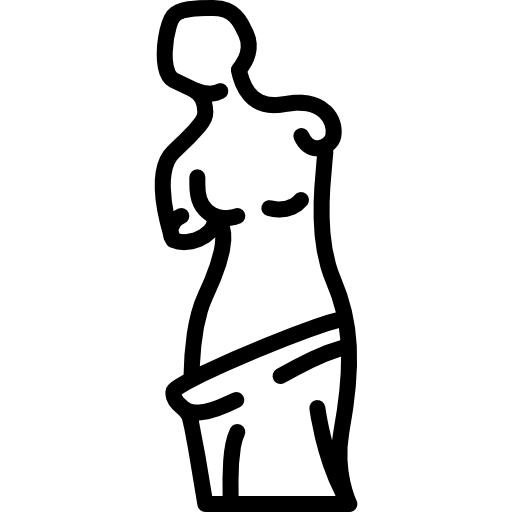 Business & Industry
Creative Industries
Education & Research
Environment & Biodiversity
ExpatCommunities
Art
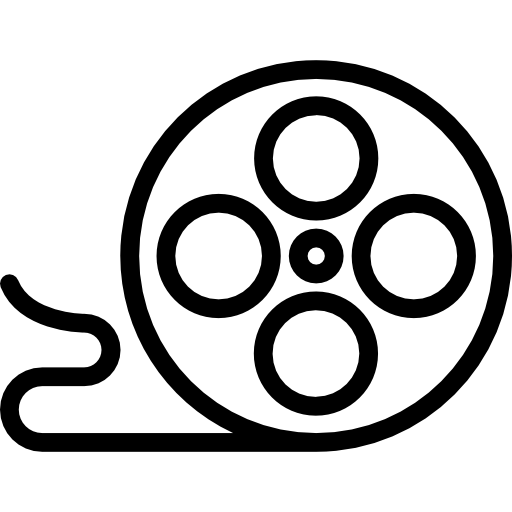 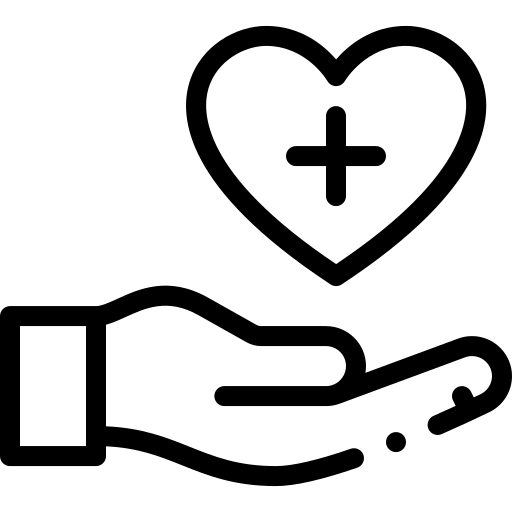 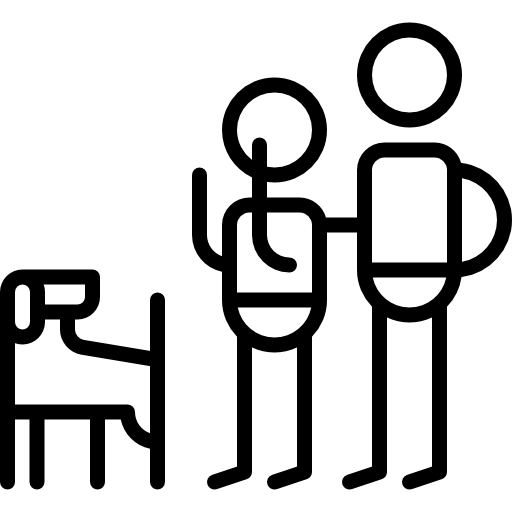 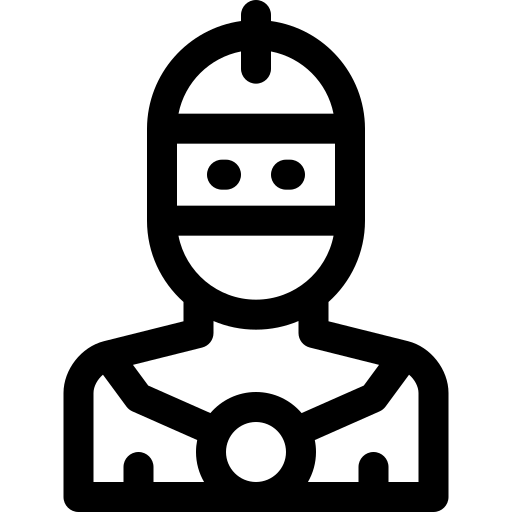 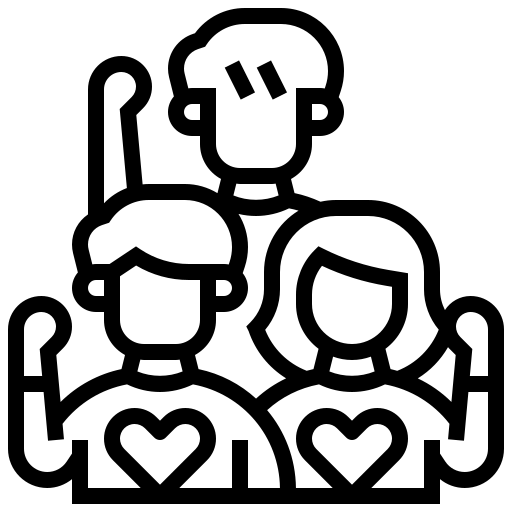 Health & Well-being
Families & Pets
Fan-culture& Communities
Humanitarian NGOs
Film
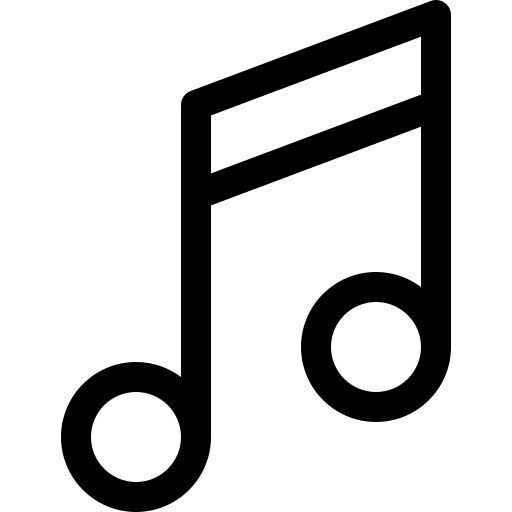 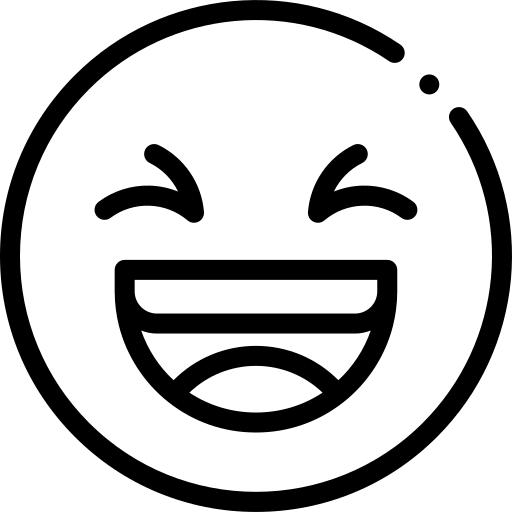 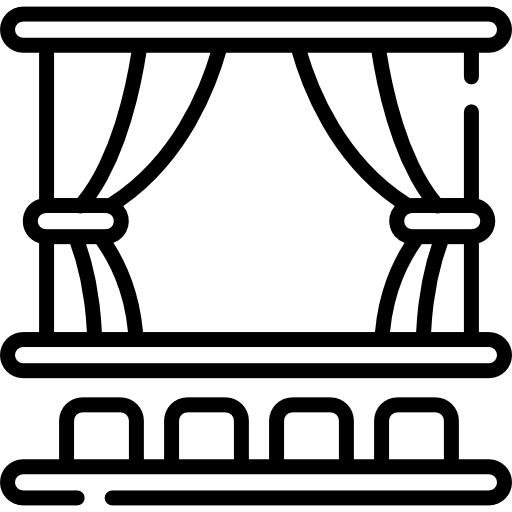 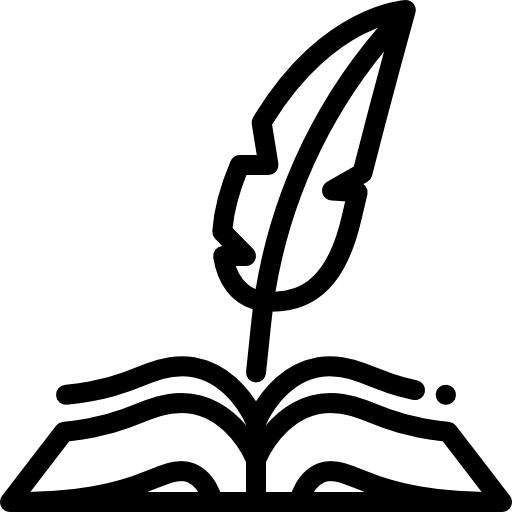 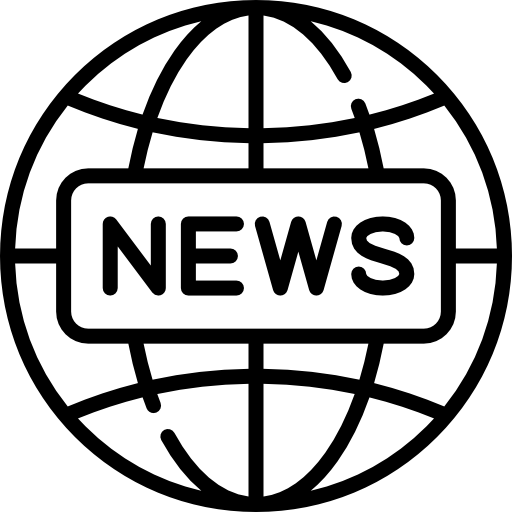 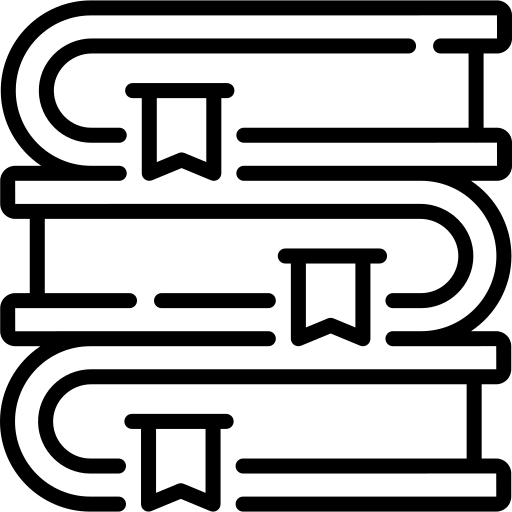 LuxembourgNews Media
Memes& Internet culture
Performing Arts
Humanities
Literature
Music
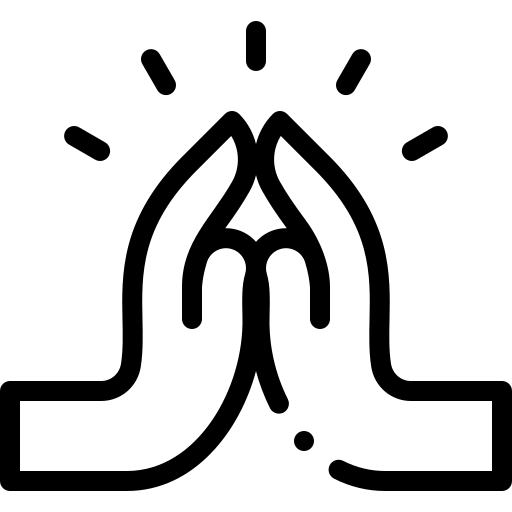 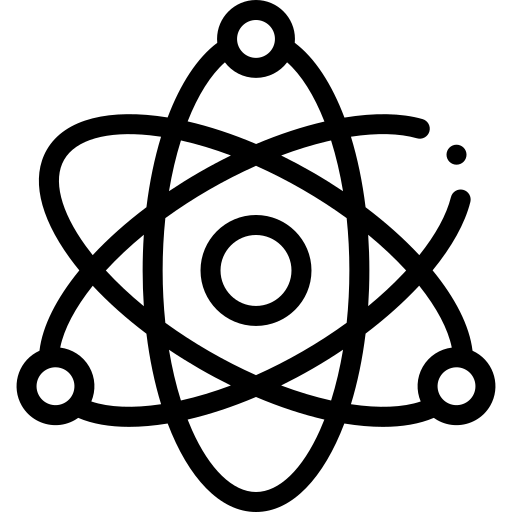 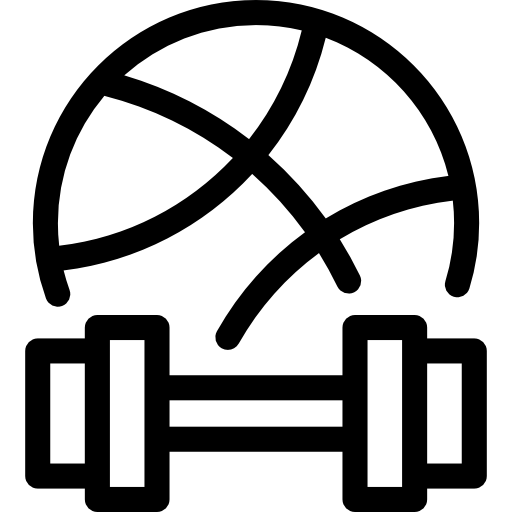 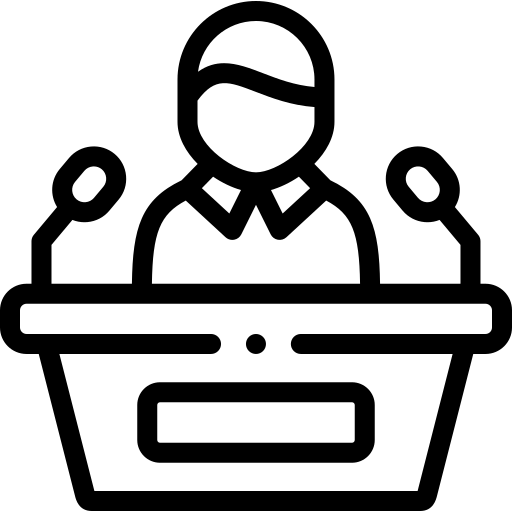 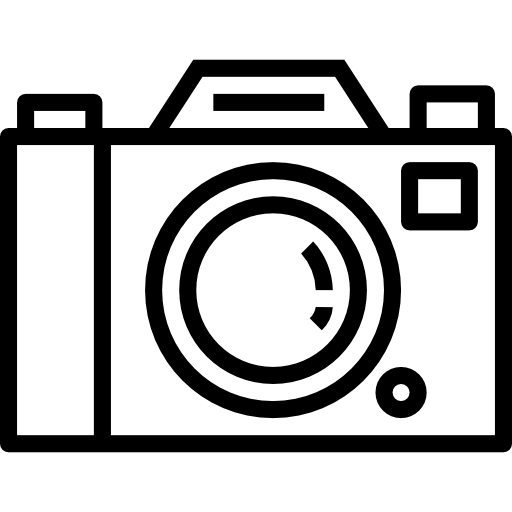 Religion& Spirituality
Politics& Society
Photography
Sciences
Sports
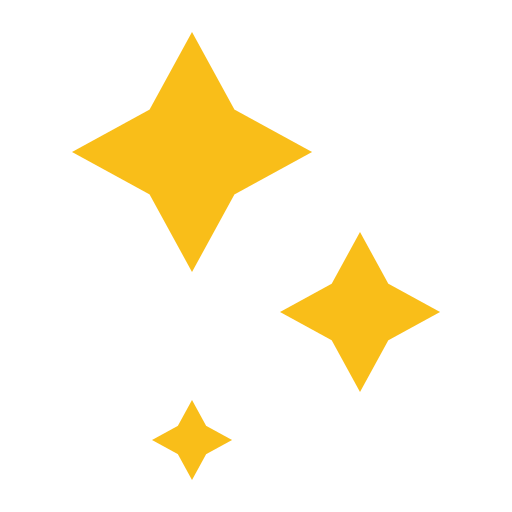 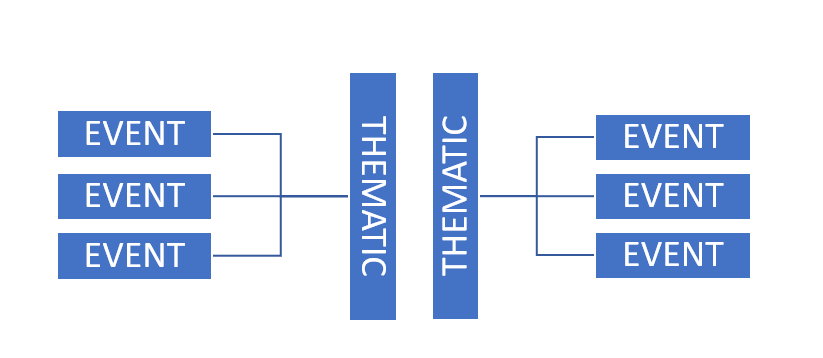 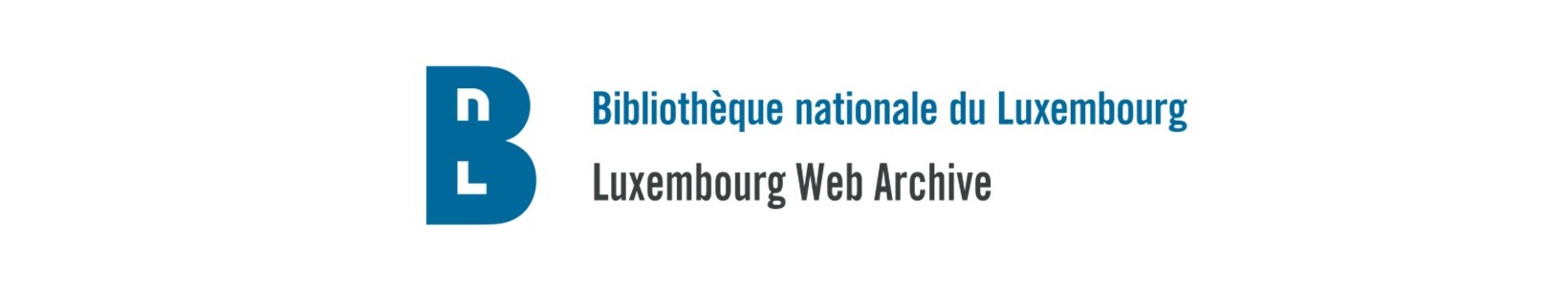 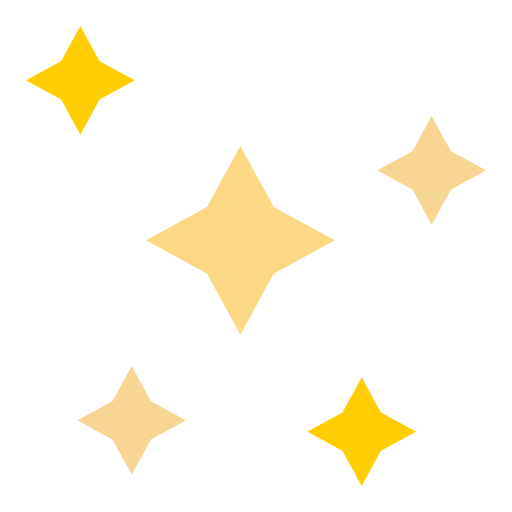 DOMAIN CRAWLS
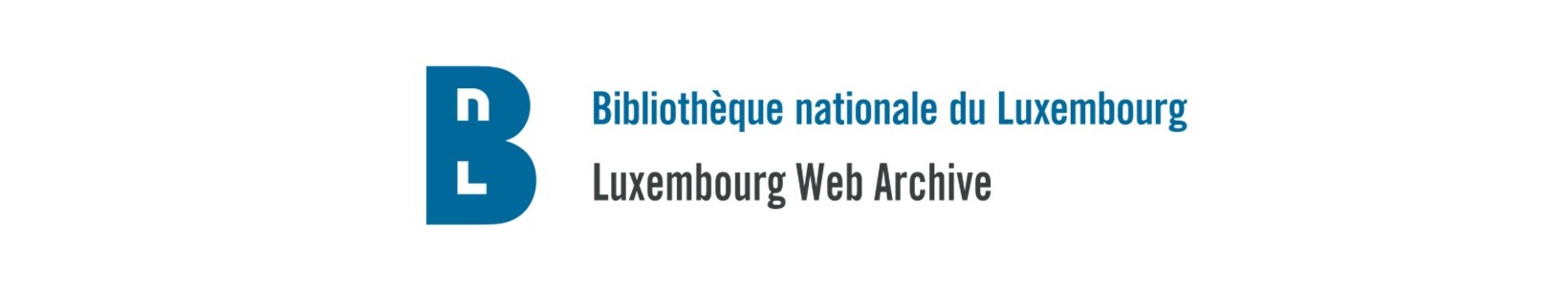 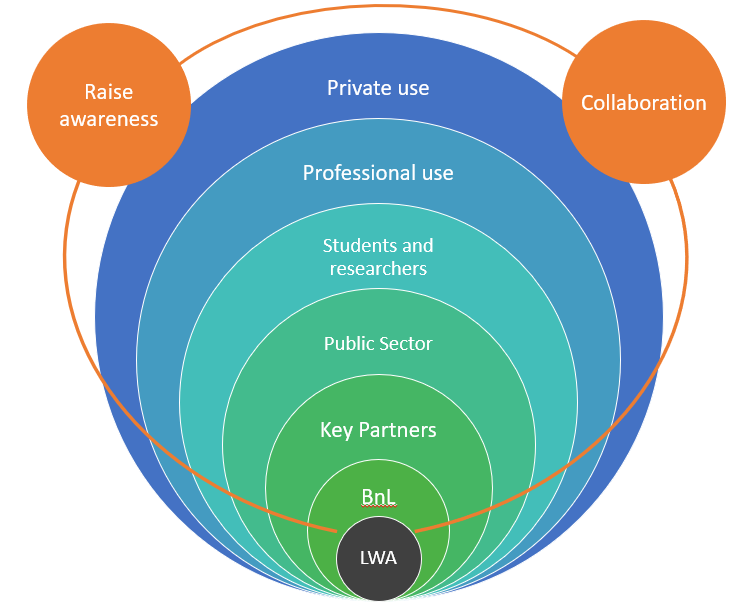 BnL
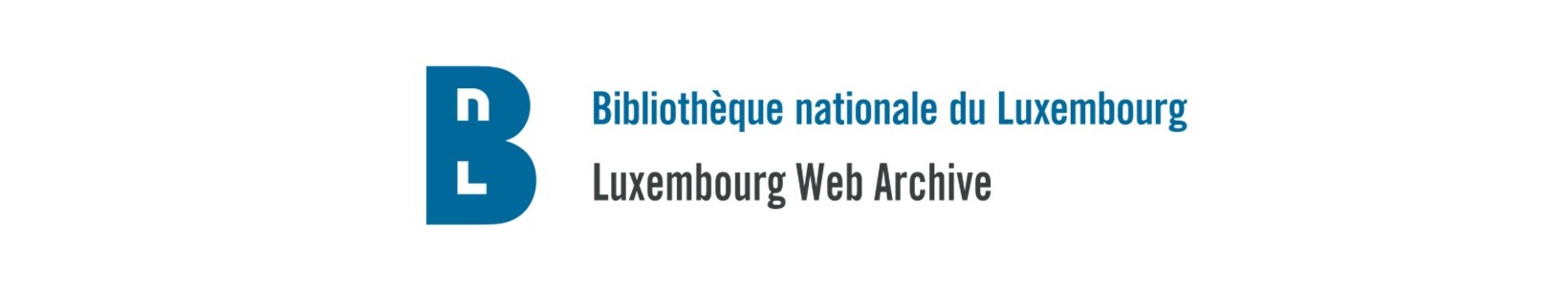 Webarchive.lu
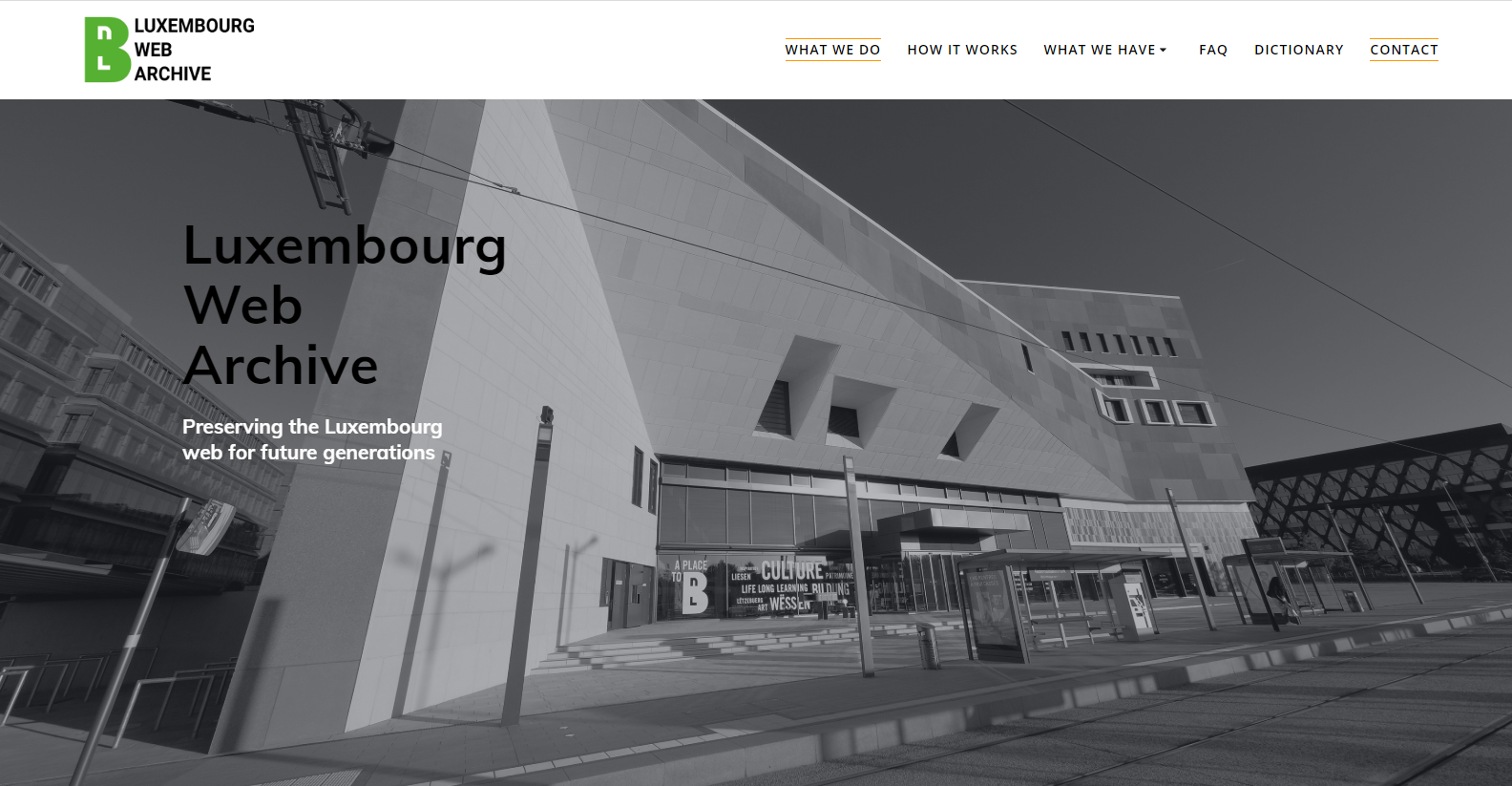 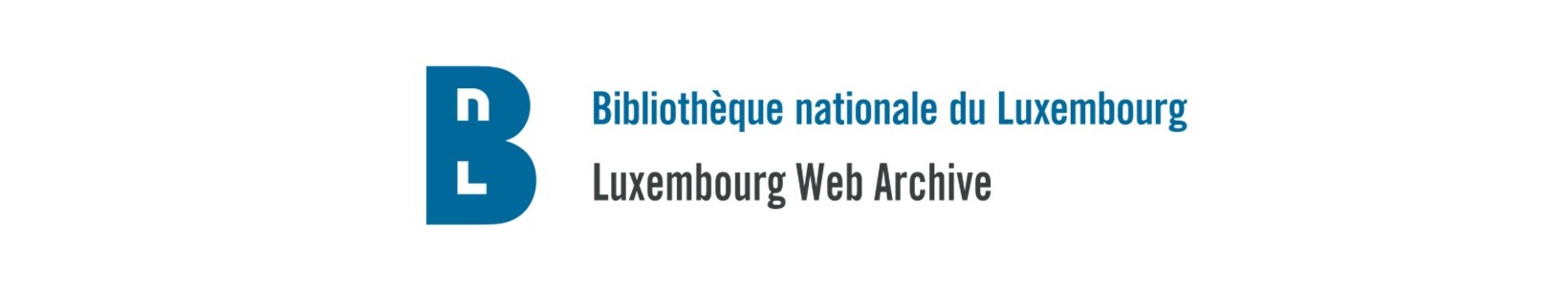 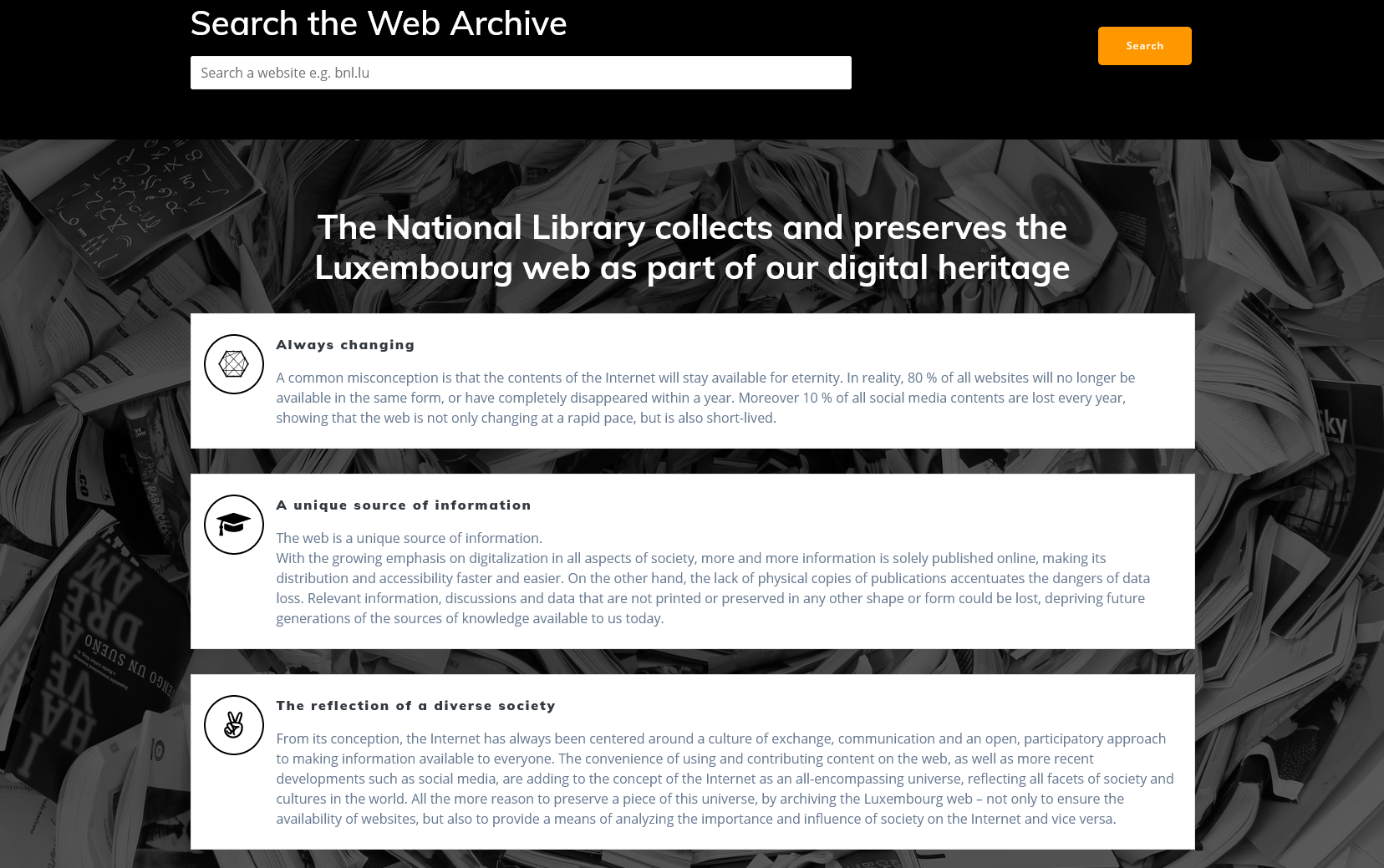 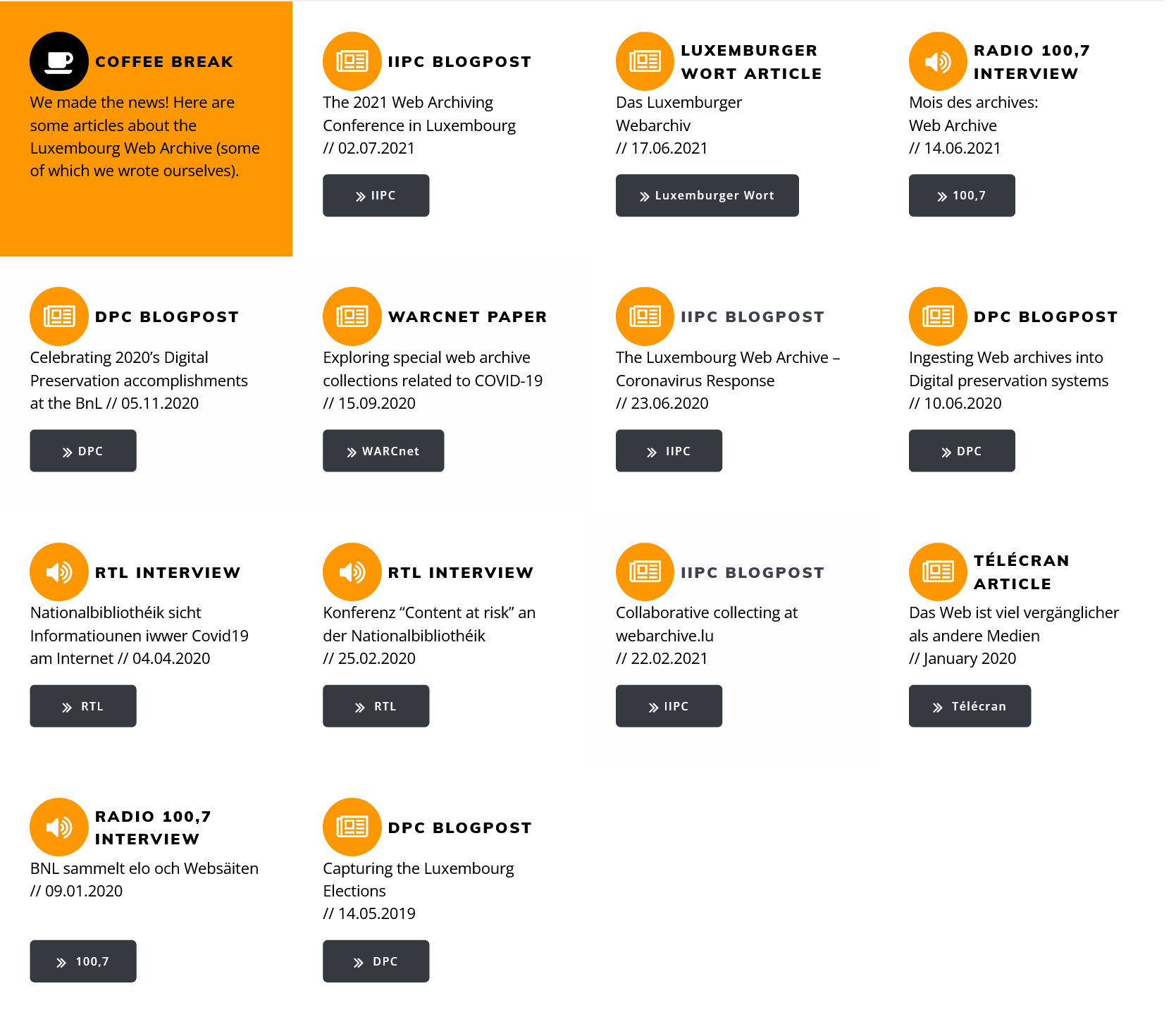 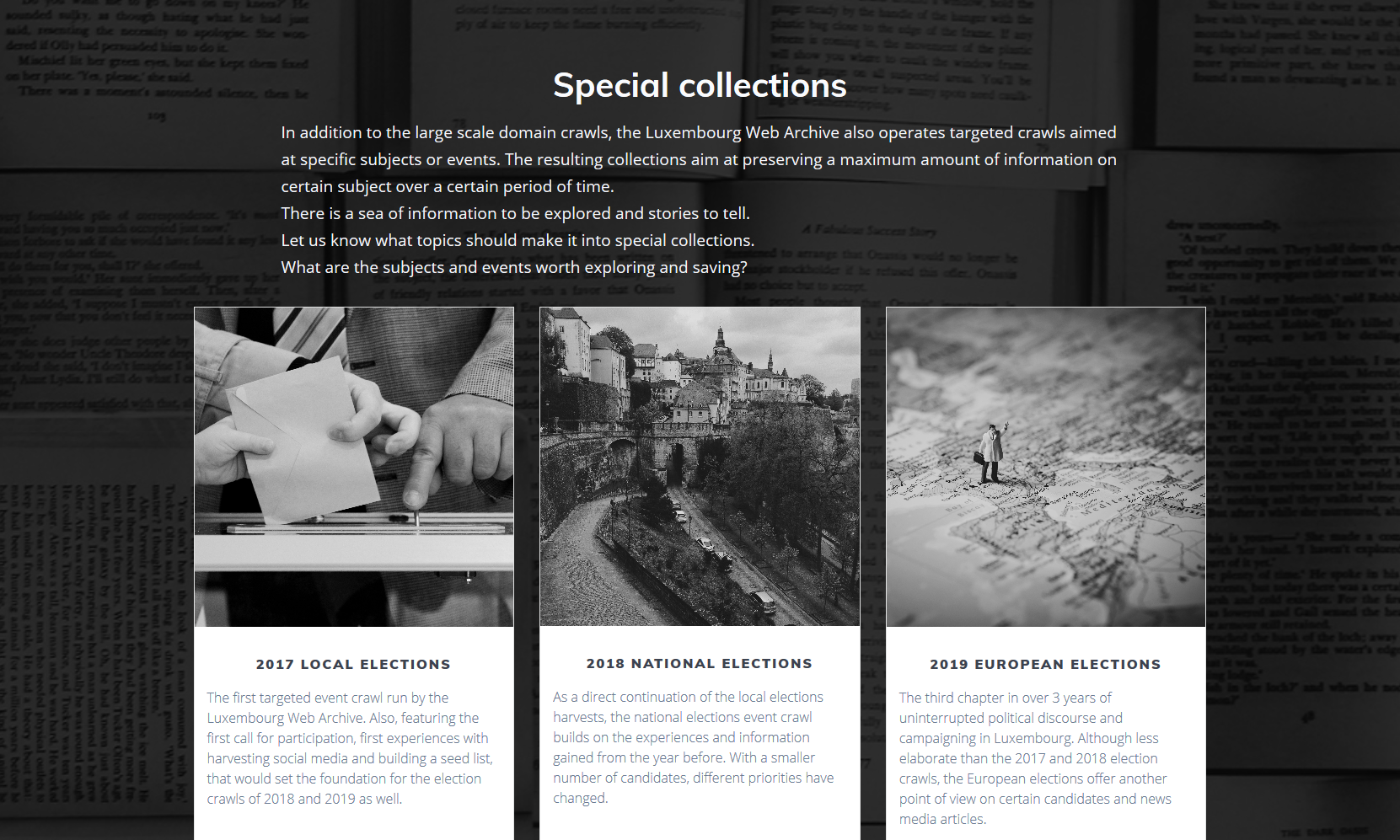 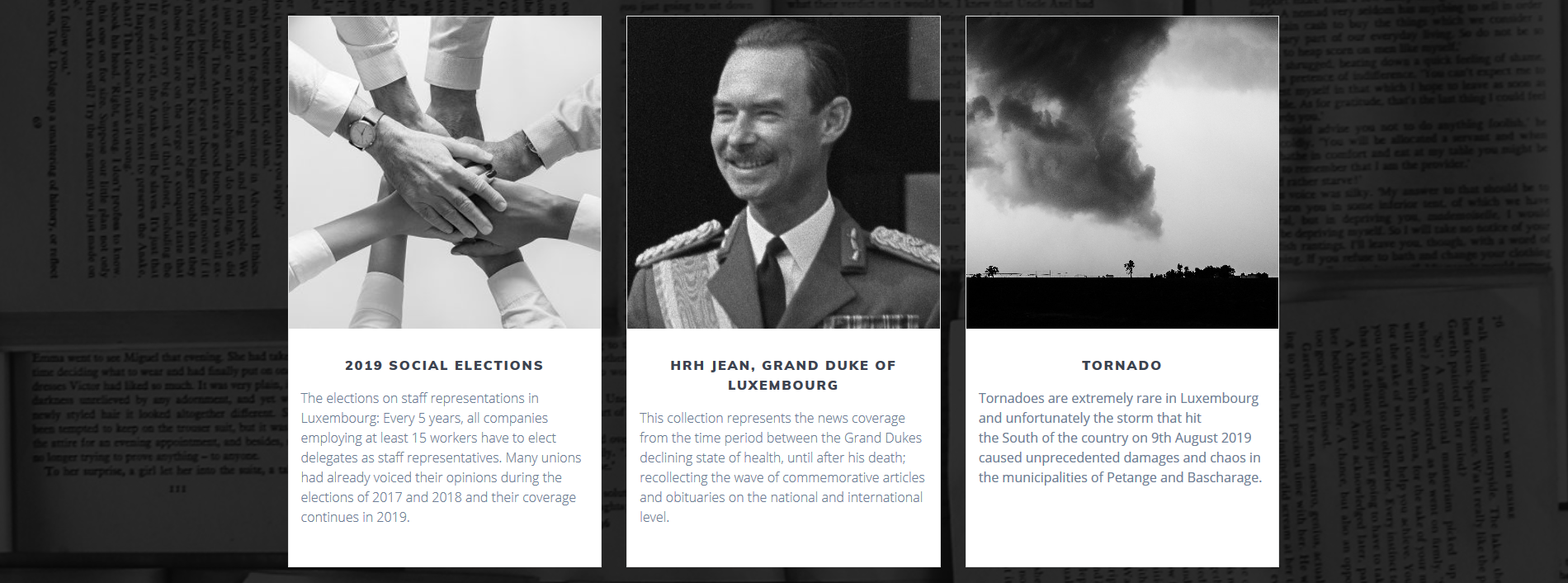 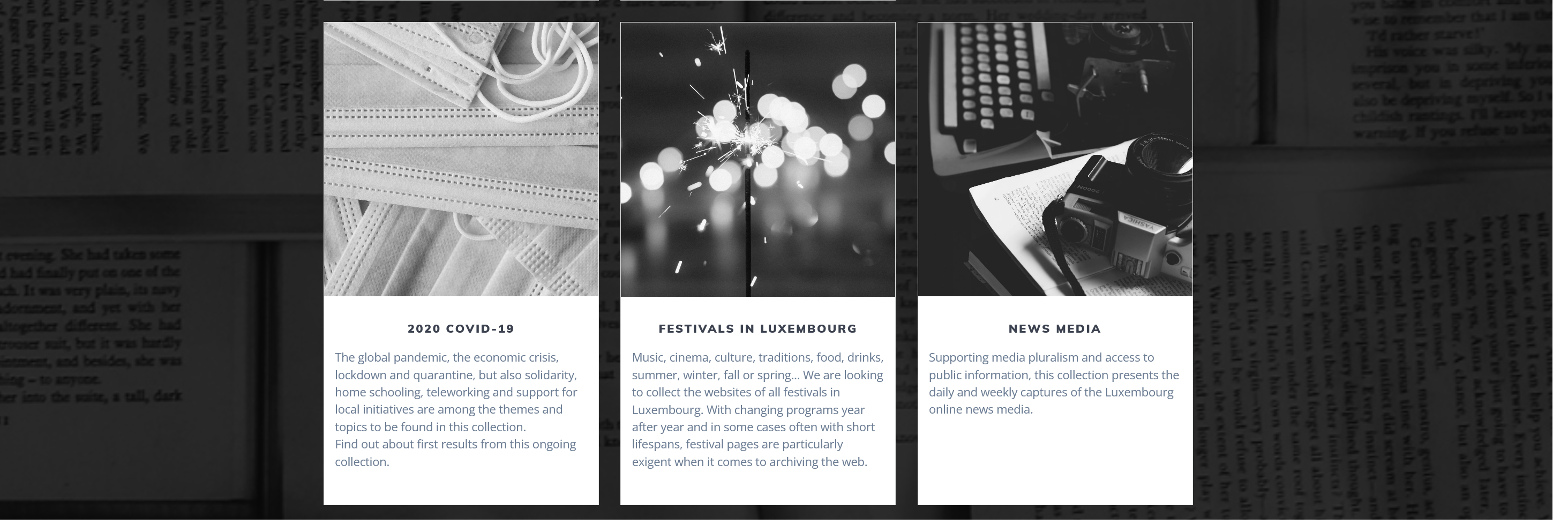 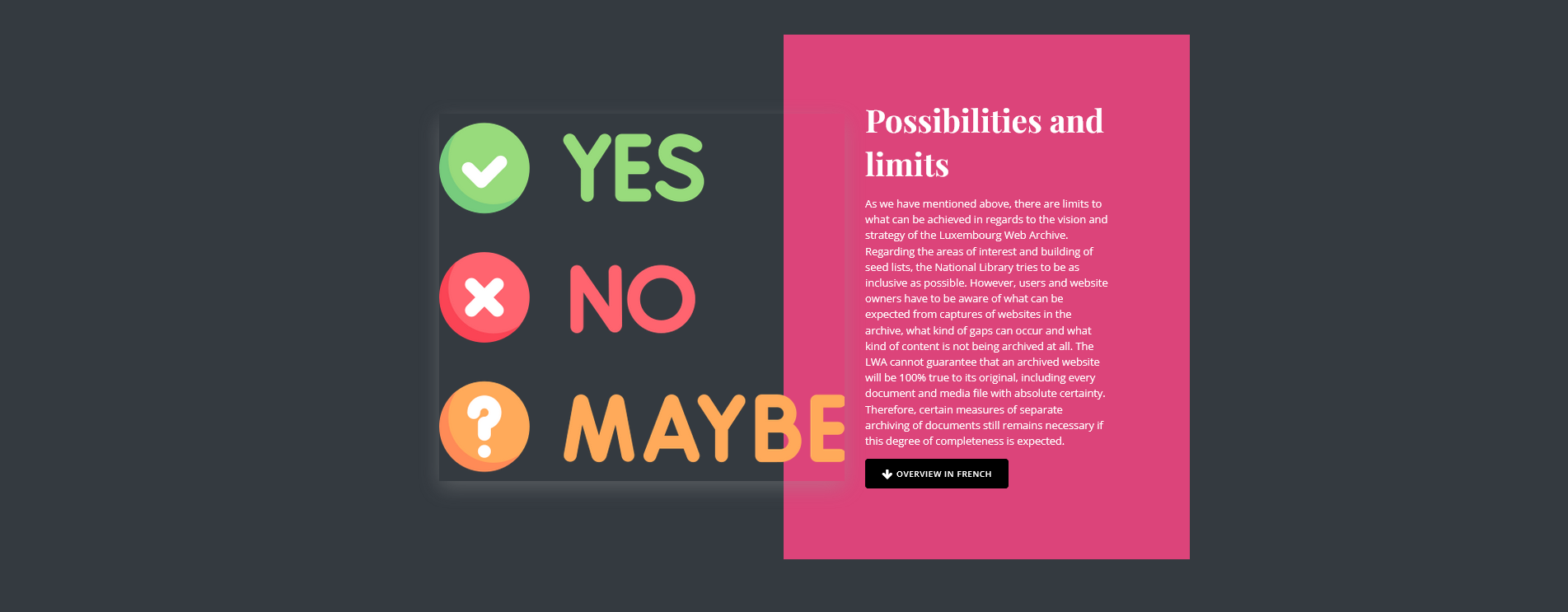 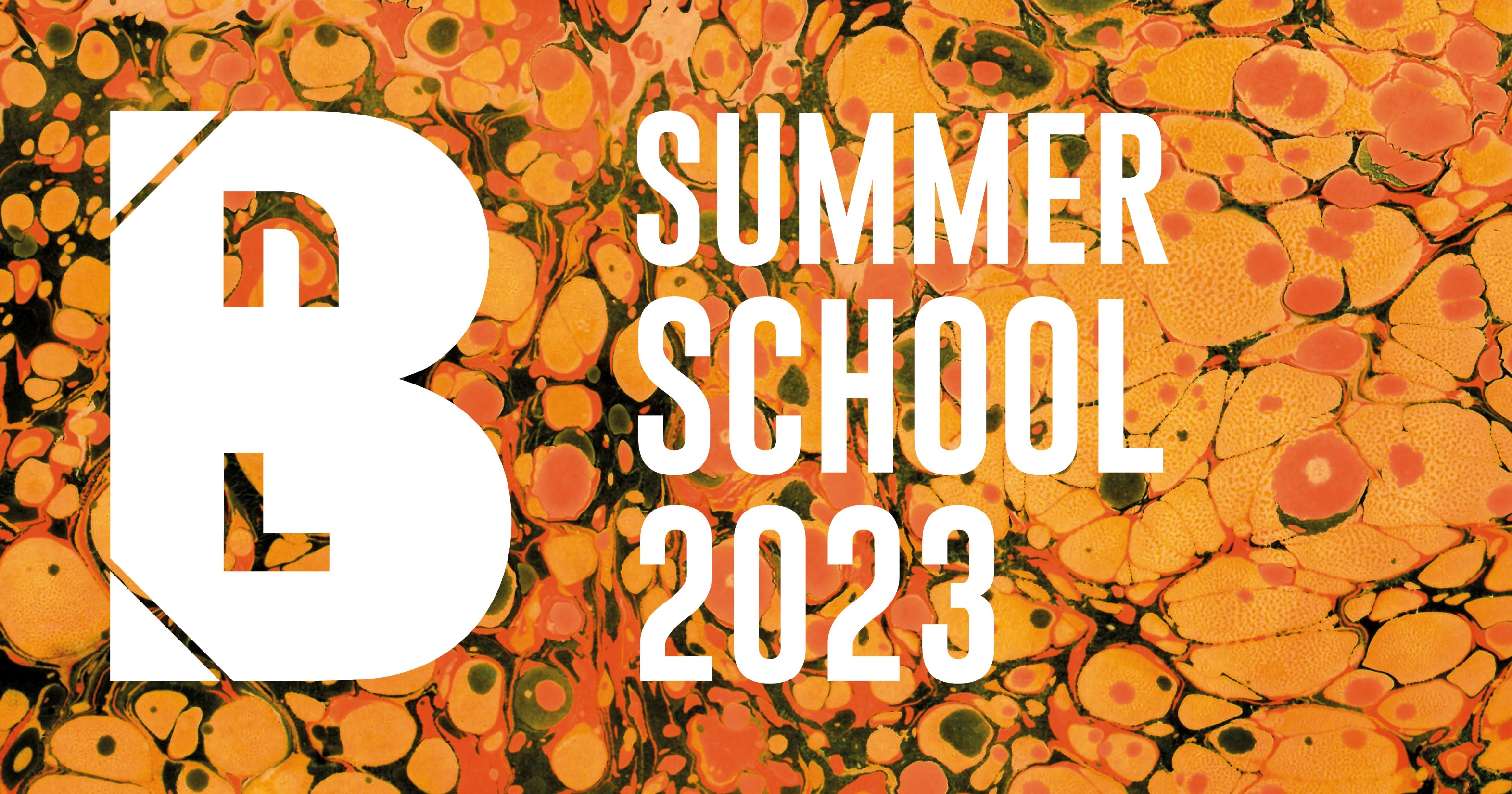 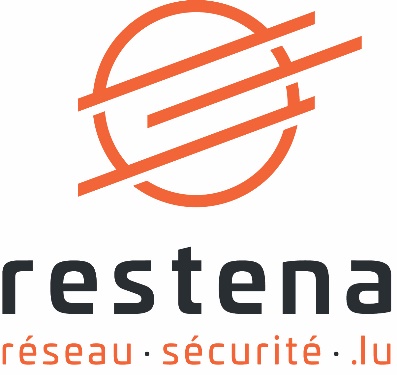 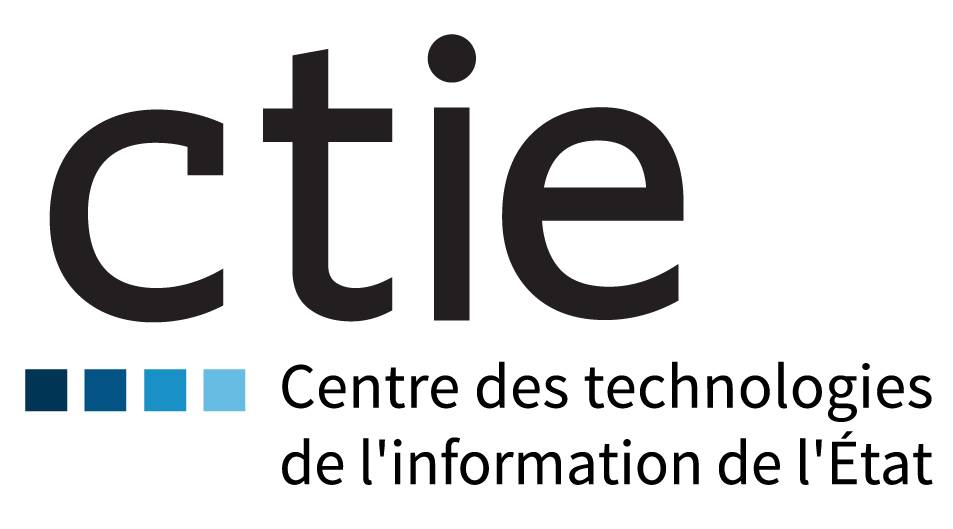 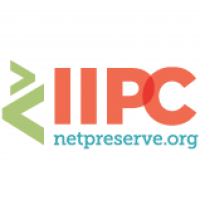 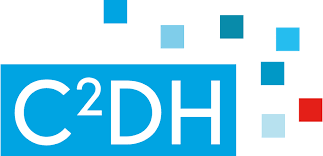 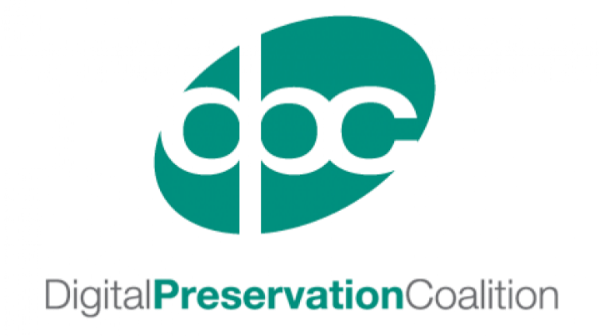 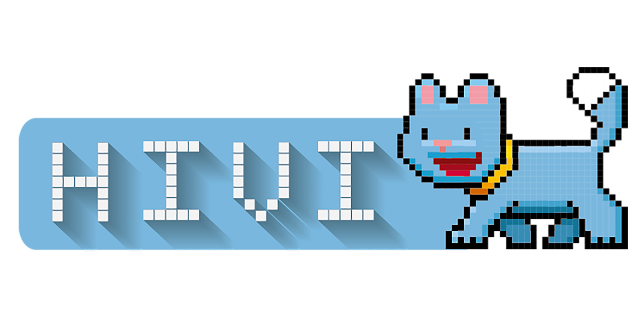 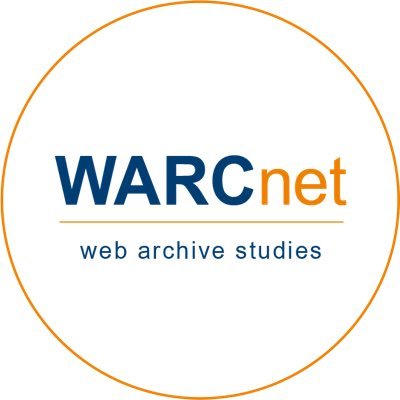 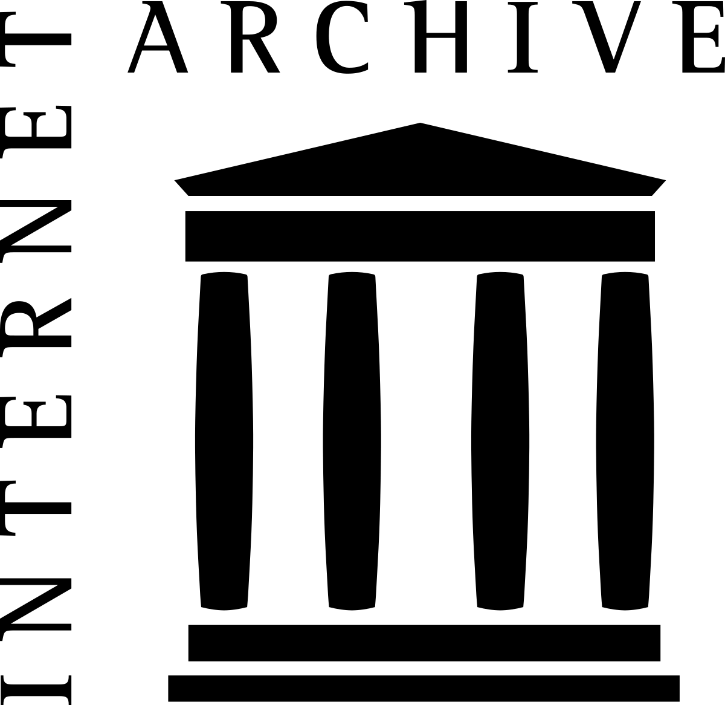